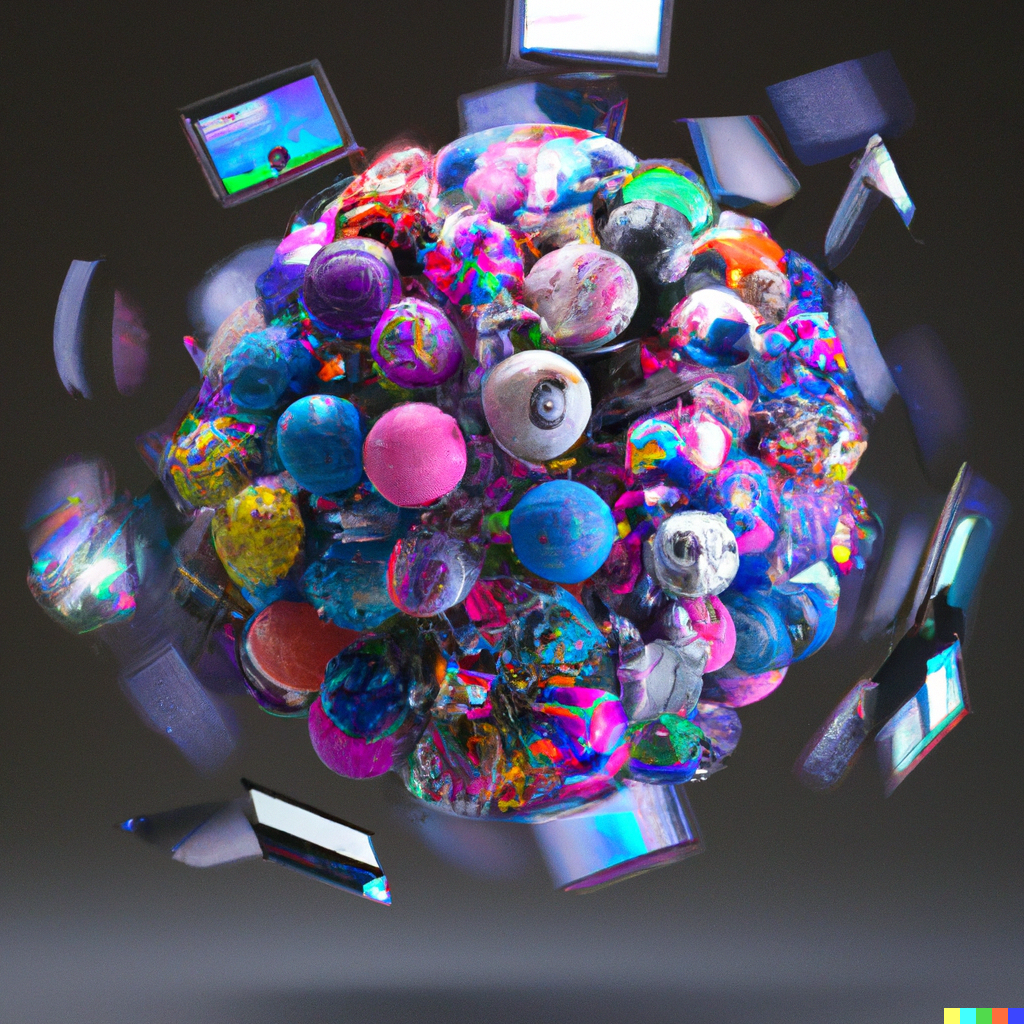 CS21 Decidability and Tractability
Lecture 19
February 16, 2024
Grades so far
An idea of eventual scale: 			
2024 so far: 80.0; 84.82
2023 mean 80.5; median 81.36
2022: mean 80.9; median 83.6
2021: mean 85.7; median 86.9
2020: mean 81.3; median 81.8
2023
2021
2022
2020
February 16, 2024
CS21 Lecture 19
2
The class NP
February 16, 2024
CS21 Lecture 19
3
NP in relation to P and EXP
decidable languages
regular languages
EXP
context free languages
NP
P
February 16, 2024
CS21 Lecture 19
4
Poly-time verifiers
“witness” or “certificate”
efficiently verifiable
February 16, 2024
CS21 Lecture 19
5
Poly-time verifiers
February 16, 2024
CS21 Lecture 19
6
Poly-time verifiers
phase 1: “guess” y with |x|k nondeterministic steps
February 16, 2024
CS21 Lecture 19
7
Poly-time verifiers
February 16, 2024
CS21 Lecture 19
8
Cook-Levin Theorem
Gateway to proving lots of natural, important problems NP-complete is:

Theorem (Cook, Levin): 3SAT is NP-complete.
Recall: 3SAT = {φ : φ is a CNF formula with 3 literals per clause for which there exists a satisfying truth assignment}
February 16, 2024
CS21 Lecture 19
9
Cook-Levin Theorem
Proof outline
show CIRCUIT-SAT is NP-complete 
CIRCUIT-SAT = {C : C is a Boolean circuit for which there exists a satisfying truth assignment}

show 3SAT is NP-complete (reduce from CIRCUIT SAT)
February 16, 2024
CS21 Lecture 19
10
Boolean Circuits
x1
x2
x3
…
xn
February 16, 2024
CS21 Lecture 19
11
Boolean Circuits
February 16, 2024
CS21 Lecture 19
12
CIRCUIT-SAT is NP-complete
February 16, 2024
CS21 Lecture 19
13
CIRCUIT-SAT is NP-complete
February 16, 2024
CS21 Lecture 19
14
CIRCUIT-SAT is NP-complete
Tableau (configurations written in an array) for machine MR on input w = (x, y):
…
w1/qs
w2
…
wn
_
height = time taken   = |w|c

 width = space used ≤ |w|c
…
w1
w2/q1
…
wn
_
…
w1/q1
a
…
wn
_
...
...
…
_/qa
_
…
_
_
February 16, 2024
CS21 Lecture 19
15
CIRCUIT-SAT is NP-complete
Important observation: contents of cell in tableau determined by 3 others above it:
a/q1
b
a
a
b/q1
a
b/q1
a
a
b
a
b
February 16, 2024
CS21 Lecture 19
16
CIRCUIT-SAT is NP-complete
Can build Boolean circuit STEP
input (binary encoding of)  3 cells
output (binary encoding of) 1 cell
each output bit is some function of inputs
 can build circuit for each 
 size is independent of size of tableau
a
b/q1
a
STEP
a
February 16, 2024
CS21 Lecture 19
17
CIRCUIT-SAT is NP-complete
Tableau for MR on input w = (x, y)
…
w1/qs
w2
…
wn
_
…
w1
w2/q1
…
wn
_
...
...
|w|c copies of STEP compute row i from i-1
…
STEP
STEP
STEP
STEP
STEP
…
February 16, 2024
CS21 Lecture 19
18
CIRCUIT-SAT is NP-complete
w1
w2
wn
…
This circuit CMR, w has inputs w1w2…wn 
and C(w) = 1 iff MR accepts input w.
Size = O(|w|2c)
w1/qs
w2
…
wn
_
STEP
STEP
STEP
STEP
STEP
STEP
STEP
STEP
STEP
STEP
...
...
STEP
STEP
STEP
STEP
STEP
ignore these
1 iff cell contains qaccept
February 16, 2024
CS21 Lecture 19
19
CIRCUIT-SAT is NP-complete
x1
x2
…
xn
y1
y2
…
ym
hardwire input x
 leave y as variables
Circuit CMR, w
February 16, 2024
CS21 Lecture 19
20
CIRCUIT-SAT is NP-complete
February 16, 2024
CS21 Lecture 19
21
3SAT is NP-complete
February 16, 2024
CS21 Lecture 19
22
3SAT is NP-complete
gi
z
February 16, 2024
CS21 Lecture 19
23
3SAT is NP-complete
gi
z1
z2
February 16, 2024
CS21 Lecture 19
24
3SAT is NP-complete
gi
z1
z2
February 16, 2024
CS21 Lecture 19
25
3SAT is NP-complete
finally, reduction f(C) produces single clause (gm) where gm is the output gate.
f(C) computable in poly-time?
yes, simple transformation
YES maps to YES?
if C(x) = 1, then assigning x-values to x-variables of φ and gate values of C when evaluating x to the g-variables of φ gives satsifying assignment.
February 16, 2024
CS21 Lecture 19
26
3SAT is NP-complete
NO maps to NO?
show that φ satisfiable implies C satisfiable
satisfying assignment to φ assigns values to x-variables and g-variables
output gate gm must be assigned 1
every other gate must be assigned value it would take given values of its inputs.
the assignment to the x-variables must be a satisfying assignment for C.
February 16, 2024
CS21 Lecture 19
27
Search vs. Decision
February 16, 2024
CS21 Lecture 19
28
Search vs. Decision
We want to talk about languages (or decision problems)
Most search problems have a natural, related decision problem by adding a bound “k”; for example:
search problem: given G, find the largest independent set
decision problem: given (G, k), is there an independent set of size at least k
February 16, 2024
CS21 Lecture 19
29